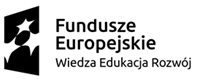 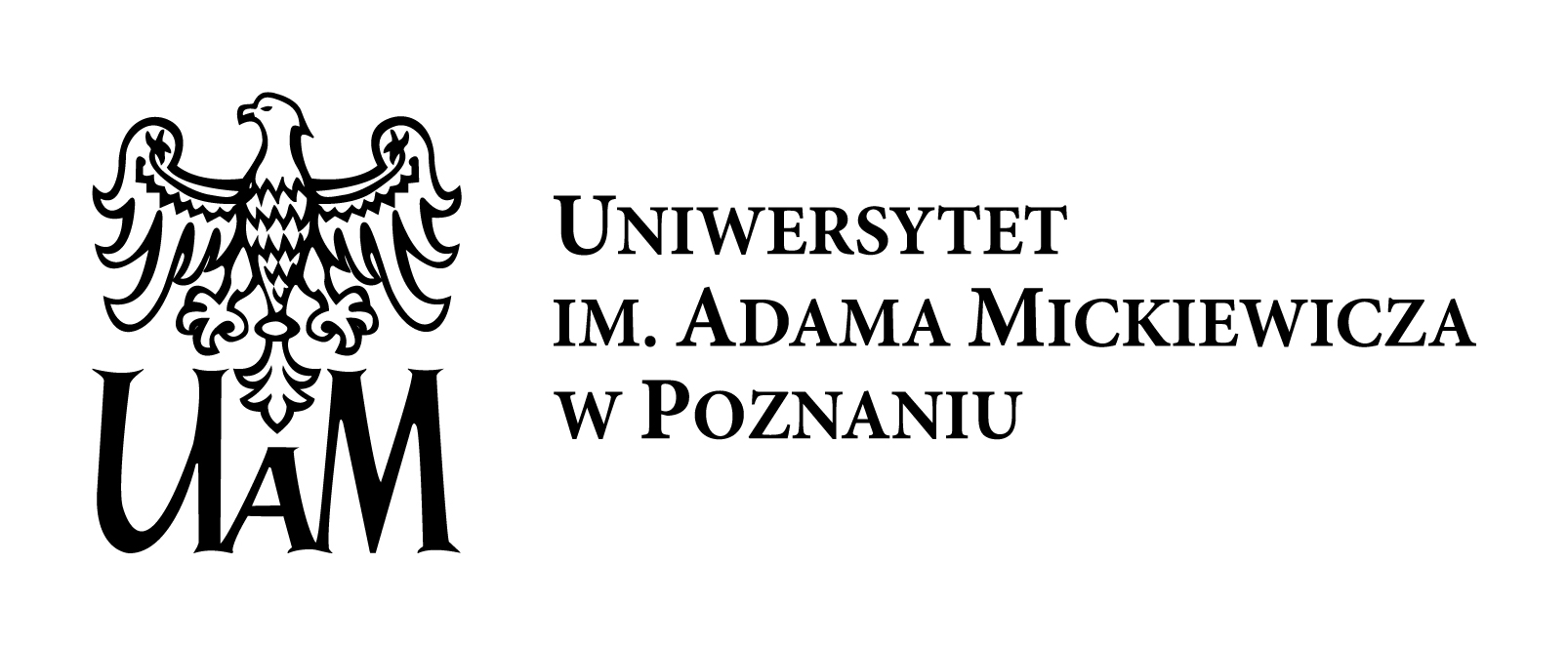 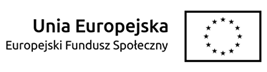 Projekt współfinansowany przez Unię Europejską w ramach Europejskiego Funduszu Społecznego
Krytyka przekładu

Prezentacja II – Oznaczanie punktu wyjścia
dr hab. Ewa Rajewska, prof. UAM
Zakład Literatury XX w., Teorii Literatury i Sztuki Przekładu
Instytut Filologii Polskiej UAM w Poznaniu

E-mail: rajewska@amu.edu.pl; tel. +48 601 69 55 22
Konsultacje: środa 12.00-13.00, piątek 9.00-9.30, gabinet 211 Coll. Maius
„UNIWERSYTET JUTRA – zintegrowany program rozwoju Uniwersytetu im. Adama Mickiewicza w Poznaniu”
POWR.03.05.00-00-Z303/17
II  OZNACZANIE PUNKTU WYJŚCIA
Krytyka przekładu
	(= ‘translation criticism’ = ‘reviewing and criticism of literary translations’)
 
	Hasło Reviewing and criticism z Routledge Encyclopedia of Translation Studies(ed. Mona Baker, Gabriela Saldanha, 2nd ed., Routledge 2009)autorstwa Carol Maier:
 
	reviewing ║ criticism
	“[T]he reviewer alerts a reader to new books, describing them and passing judgement as to whether they are worth reading and buying; the critic addresses books that may or may not be new, considering them in detail and usually assuming a reader’s familiarity with them […]
	Neither the reviewing nor the criticism of literary translations has developed fullyas a tradition, however – unlike the reviewing and criticism of literature. […]The absence of a ‘universal canon according to which texts may be assessed’ (Susan Bassnett, Translation Studies, Routledge 1980/1991) and the changes that occur continually in the criteria used to measure the success or value of translations make it difficult to identify fixed patterns and trends”.
II  OZNACZANIE PUNKTU WYJŚCIA
Słownik języka polskiego PWN:
	

	recenzent – «autor recenzji»
	recenzja – «krytyczna i objaśniająca ocena utworu literackiego, naukowego, muzycznego, przedstawienia teatralnego, wystawy itp. najczęściej publikowana w czasopiśmie»
	krytyk – «osoba analizująca dzieła sztuki, literatury, utwory muzyczne, prace naukowe i oceniająca ich wartość»
II  OZNACZANIE PUNKTU WYJŚCIA
W. H. Auden, Aphorisms on Reading
	

	What is the function of a critic? So far as I am concerned, he can do me one or more of the following services:(1) Introduce me to authors or works of which I was hitherto unaware.(2) Convince me that I have undervalued an author or a work because I had not read them carefully enough.(3) Show me relations between works of different ages and cultures which I could never have seen for myself because I do not know enough and never shall.(4) Give a 'reading' of a work which increases my understanding of it.(5 ) Throw light upon the process of artistic ‘making'.(6) Throw light upon the relation of art to life, to science, economics, ethics, religion, etc.

The Dyers Hand and Other Essays, 1962
II  OZNACZANIE PUNKTU WYJŚCIA
W. H. Auden, O czytaniu
	Przeł. Henryk Krzeczkowski
	
	Jakie są zadania krytyka? Jeśli o mnie idzie, może on mi się przysłużyć w jedenlub kilka z wymienionych niżej sposobów:(1) Przedstawić pisarzy lub dzieła, których dotąd nie znałem.(2) Przekonać mnie, że nie doceniłem pisarza lub dzieła, ponieważ nie czytałem ich dosyć uważnie.(3) Wskazać związki między dziełami różnych epok, których sam nigdy bymnie zauważył, ponieważ nie mam i nigdy mieć nie będę dostatecznej wiedzy. (4) „Odczytać” jakieś dzieło w sposób, który pozwoli mi lepiej je zrozumieć.(5 ) Naświetlić proces artystycznego tworzenia.(6) Rzucić światło na stosunek sztuki do życia, nauki, ekonomiki, etyli, religii itd.

Ręka farbiarza i inne eseje, 1988
II  OZNACZANIE PUNKTU WYJŚCIA
Mapa przekładoznawstwa wg Jamesa Holmesa
	
	James Holmes, The Name and Nature of Translation Studies [1972]
	In: The Translation Studies Reader. Ed. L. Venuti, Routledge 1988.
	 
	Wg Holmesa – krytyka przekładu [‘translation criticism’] jest działem Applied Translation Studies [przekładoznawstwa stosowanego, bo jest też czyste – ‘pure’];sama dzieli się na:

	→ revision [korektę]
	→ evaluation of translation [ocenę przekładów]
	→ reviews [recenzje]
I. OZNACZANIE PUNKTU WYJŚCIA
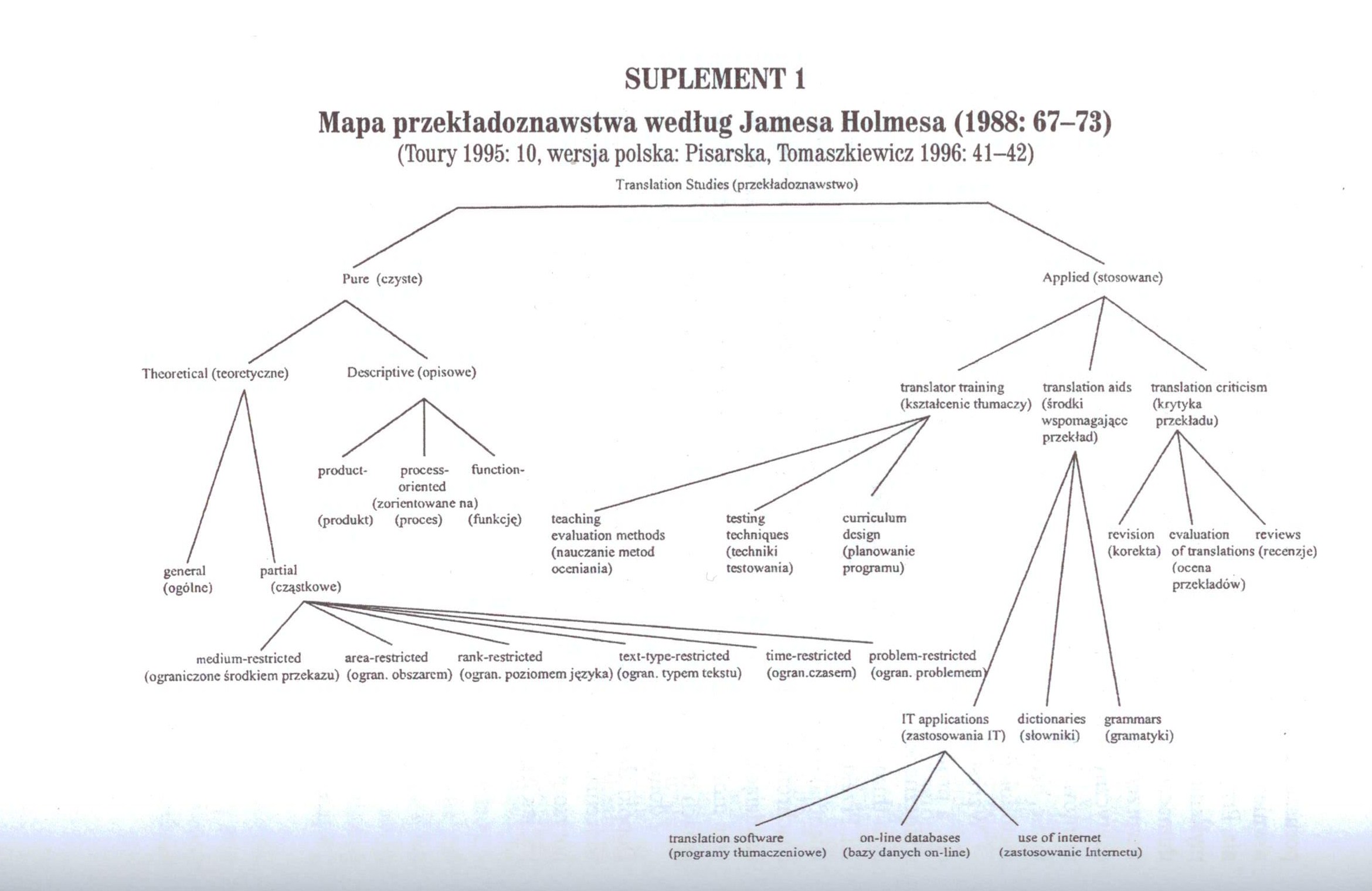 II    OZNACZANIE PUNKTU WYJŚCIA
James Holmes, The Name and Nature of Translation Studies, c.d.
	

	“A fourth [after translator training, translation aids and translation policy – ER], quite different area of applied translation studies is that of translation criticism. The level of such criticism is today still frequently very low, and in many countries still quite uninfluenced by developments within the field of translation studies.Doubtless the activities of translation interpretation and evaluation will always elude the grasp of objective analysis to some extent, and so continue to reflect the intuitive, impressionist attitudes and stances of the critic. But closer contact between translation scholars and translation critics could do a great deal to reduce the intuitive element to a more acceptable level.”
II    OZNACZANIE PUNKTU WYJŚCIA
Modele krytyki przekładu wg Carol Maier
	(→ Reviewing and criticism):


	 ● comparative models (taking original into account)

	“The majority of critics expect that both description and criticism will involve originals as well as translated texts, even when they advocate varying degrees of comparison, seek to answer different questions, or document the possibility of more than one competent translation”.
	→ Peter Newmark, Translation Criticism. In: A Textbook on Translation, 1988
	→ Basil Hatim, Ian Mason, Discourse and the Translator. Longman 1990
II    OZNACZANIE PUNKTU WYJŚCIA
Modele krytyki przekładu wg Carol Maier c.d.


	 ● models focused on the translated text and the target culture

	“[T]he critics who study only the translated text and its context [are not] necessarilythe critics and editors who overlook the fact of translation entirely”.
	→ André Lefevere, Beyond the Process: Literary Translation in Literature and Literary Theory. In: Translation Spectrum, ed. Marylin Gaddis Rose, 1981
	→ Gideon Toury, The Nature and Role of Norms in Literary Translation. In: Literature and Translation, ed. James Holmes, José Lambert, Raymond van der Broeck, 1978
II    OZNACZANIE PUNKTU WYJŚCIA
Modele krytyki przekładu wg Carol Maier c.d.

	 ● post-structural approaches

	“On the one hand, not only the deconstructionists’ entire project […] but also the entire range of challenges presented by post-structuralism to prevailing definitions of textual authority and integrity have rendered obsolete conventional evaluative terms, putting in question even the notion of ‘between’ in the context of translation […]. On the other hand, the work of postcolonial scholars has documented the extent to which translations can go ‘wrong’, even ‘respectfully’ (Gayatri Chakravorty Spivak, The Politics of Translation, pol. przekład Doroty Kołodziejczyk pt. Polityka przekładu, w: Współczesne teorie przekładu. Antologia), when the inequalities and power relationships between cultures are not understood and acknowledged appropriately.
	In both instances the practice of translation becomes newly visible and the role of the translator is scrutinized; in both instances value judgements are made according to new and shifting criteria.”
II    OZNACZANIE PUNKTU WYJŚCIA
Modele krytyki przekładu wg Carol Maier c.d.

	 ● post-structural approaches c.d.
	
	“[P]ost-structuralism granted a new agency to translators [and] it also imposed on them increased burden of responsibility. In the absence of universal definitions, translators have been called on to make explicit the strategies and goals that govern their practice […] They are also encouraged to write prefaces, afterwords, and other forms of commentary. Especially in the case of innovative, transgressive texts, they are expected to translate transgressively, and their work has been measured against criteria such as ‘abusive’ or ‘destructive’ fidelity. In this measurement, words like accurate and incorrect are not relevant. Instead, failure is associated with an inability to continue the linguistic momentum of a text […]. Consequently, translations are often measured as well in the light of the translators’ own words about their work or in terms of the context in which the work appears. Such criticism […] implies the acceptance of multiple versions and the evaluation of individual versions with respect to the purposes for which each version is intended.”
II    OZNACZANIE PUNKTU WYJŚCIA
Na polskim gruncie – tak „poststrukturalnie” wygląda analiza serii przekładowejSailing to Byzantium W. B. Yeatsa, dokonana przez Tomasza Bilczewskiego w książce: Komparatystyka i interpretacja. Nowoczesne badania porównawcze wobec translatologii, 2010:

	„Celem lektury wiersza Yeatsa, korzystającej z tłumaczeń dokonanych przez Miłosza, Barańczaka i Kozak (w węższym zakresie przypominającej także wybory Marjańskieji Czaykowskiego), nie było stworzenie wartościującej hierarchii tych propozycji, lecz wskazanie rozmaitych możliwości interpretacyjnych, jakie one otwierają.”

	„[…] Atrakcyjne wydaje mi się stanowisko deskryptywistów, zmierzające do eliminującego nadmiernie wartościujące sądy opisywania praktyk translatorskich. Cenne dlatego, iż pozwala zaistnieć rozmaitym tekstom w pewnej wspólnej przestrzeni, daje szansę nie tyle na pozbycie się wartościującego porządkowania i hierarchizowania istniejących interpretacji tekstów źródłowych wedle kryterium «wierny – niewierny», bo jest ono w gruncie rzeczy utopijne, co na potraktowanie tychże interpretacji jako swoistej wzajemnej krytyki, odsłaniającej skomplikowany i wielowarstwowy proces semiozy i językowego transferu. Każda z nich posiada swój własny, często komplementarny wobec innych propozycji, inwentarz zysków i strat.”
II    OZNACZANIE PUNKTU WYJŚCIA
Tomasz Bilczewski, Itinerarium 2. Znoszony łachman ciała: „Sailing to Byzantium” W.B. Yeatsa c.d.
	W: Komparatystyka i interpretacja. Nowoczesne badania porównawcze wobec translatologii, 2010, 

	„Tytułowe Sailing to Byzantium rozpisane zostało w polszczyźnie na głosy […]”

	„Tradycyjnie praca komparatysty polegać miała na umiejętności zbliżania w akcie lektury tekstów poznawanych w językach oryginalnych. Przekład spychany był do roli medium powielającego niemal wszystko, co znajduje się poza granicami określonego języka. Bardzo różnie oceniano jakość tego typu reprodukcji: od wiernego naśladownictwa do swobodnej parafrazy. Długo wierzono w nieograniczone możliwości ekwiwalencji, a wszelkie niedoskonałości pracy naśladowczej szkodziły wizerunkowi tłumacza. Nowe oblicze komparatystyki [jako sztuki interpretacji – E.R.], pokazujące translację jako skomplikowany, i wymagający nie lada kunsztu, akt twórczy, obciążony rozmaitymi uwikłaniami kontekstowymi samego języka, czyni z badań nad przekładem pełnoprawne ogniwo komparatystycznych zainteresowań. Przekład jako hybryda, a nie kopia, jako swoisty – by posłużyć się określeniem Briana Harrisa – bitekst, uwikłany w dwa językowo-kulturowe światy, ujawnia swoje podwójne oblicze tekstu żyjącego prawem przynależności i autonomii.”
Ze strony redakcyjnej: „Na okładce zdjęcie własne”
II    OZNACZANIE PUNKTU WYJŚCIA
Agnieszka Romanowska, Za głosem tłumacza.
	Szekspir Iwaszkiewicza, Miłosza i Gałczyńskiego, 2017 

	„W swoich rozważaniach używam kategorii głosu na oznaczenie całokształtu obecności tłumacza w tekście przekładu, który jest rezultatem jego twórczej pracy wykonanejw określonych okolicznościach historyczno-społecznych, który funkcjonuje w relacji do serii i który poddaje się interpretacji na różnych poziomach swego istnienia w kulturze docelowej.”
	„Krytyka przekładu (rozumiana jako czytanie i interpretacja tekstu) ujęta w kategoriach przekładoznawstwa kulturowego nie zajmuje się […] różnicami między tekstem przekładu i tekstem wyjściowym jako odstępstwami od litery oryginału, lecz bada je jako rezultat twórczej działalności tłumacza. W przedstawionych poniżej analizach interesuje mnie więc, jakiego Szekspira dali nam Iwaszkiewicz, Miłosz i Gałczyński,a nie to, czy tłumacze ci przełożyli go wiernie czy swobodnie, pięknie czy koślawo, «dobrze» czy «źle». Nie zajmuje mnie, ile z tekstu oryginalnego zachowało się lub zgubiło w polskiej wersji, ale to, jaki skutek dla czytelniczej i teatralnej interpretacji dramatu mogą mieć zaistniałe zmiany, przesunięcia czy amplifikacje.”
	„Trzeba jednak zaznaczyć, że komentując tekst o walorach estetycznych, nie da się całkowicie uniknąć ocenności.”
II   OZNACZANIE PUNKTU WYJŚCIA
Na kolejne zajęcia (20 marca):
	 →Gayatri Chakravorty Spivak, Polityka przekładu. Przeł. Dorota Kołodziejczyk. W: Współczesne teorie przekładu. Antologia, pod red. Piotra Bukowskiegoi Magdy Heydel, 2009.
  	(do pobrania z zakładki „Literatura”)